Единый государственный экзамен
по математике
глазами школьника
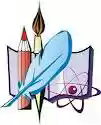 Выполнила ученица МОБУ СОШ №9 имени М.И. Кершенгольца 10 класса
Сентякяева Вероника
Актуальность: В настоящее время со всей остротой встает проблема получения аттестата о среднем полном образовании, выпускникам общеобразовательных учреждений, из-за провала в едином государственном экзамене. 
ЕГЭ представляет собой форму объективной оценки качества подготовки лиц, выполнение которых  позволяет установить уровень освоения ими федерального компонента государственного образовательного стандарта среднего (полного) общего образования.
Исходя из сказанного, выбрана тема: «Единый государственный экзамен по математике глазами школьника».
Цели и проблемы моего исследования:
На основе социологического опроса выпускников, родителей и учителей школы определить их позицию в отношении ЕГЭ.

Постараться найти на вопрос: Чего же больше в ЕГЭ по математике: плюсов или минусов?

Проблема ЕГЭ волнует меня еще и потому, что я  учусь в 10 классе, и мне скоро предстоит определяться, где продолжать обучение, какую профессию выбрать и, в связи с этим, ЕГЭ  по каким предметам мне нужно будет сдавать, какие перспективы ждут меня после сдачи ЕГЭ .
Задачи исследования:
Выяснить достоинства и недостатки ЕГЭ по математике
Рассмотреть изменения в КИМ - х, на период 2003 по 2015 год
Рассмотреть статистику ЕГЭ по математике
Разработать брошюру по подготовке ЕГЭ по математике школьникам
Содержание 
Глава 1. Теоретические основы единого государственного экзамена по математике
1.1. Из истории происхождения ЕГЭ по математике
1.2. Изменения ЕГЭ  по математике на период с 2003 по 2015
Глава 2. Опытно – экспериментальная работа  
2.1. Опрос – анкетирование учеников
2.2. Опрос – анкетирование родителей
2.3. Опрос – анкетирование учителей, преподавателей 
Заключение
Глава 1. Теоретические основы единого государственного экзамена по математике
1.1. Из истории происхождения ЕГЭ по математике
Матема́тика  (др.-греч. Μᾰθημᾰτικά < др.-греч. μάθημα — изучение, наука) — наука о структурах, порядке и отношениях, которая исторически сложилась на основе операций подсчёта, измерения и описания формы объектов. Математические объекты создаются путём идеализации свойств реальных или других математических объектов и записи этих свойств на формальном языке. Математика не относится к естественным наукам, но широко используется в них как для точной формулировки их содержания, так и для получения новых результатов. Математика — фундаментальная наука, предоставляющая (общие) языковые средства другим наукам; тем самым она выявляет их структурную взаимосвязь и способствует нахождению самых общих законов природы.
Еди́ный госуда́рственный экза́мен (ЕГЭ) — централизованно проводимый в Российской Федерации экзамен в средних учебных заведениях — школах, лицеях и гимназиях, форма проведения ОГЭ по образовательным программам среднего общего образования . Служит одновременно выпускным экзаменом из школы и вступительным экзаменом в вузы.
История ЕГЭ (мировая, в России).Первый аналог ЕГЭ был введен во Франции в 60-х гг. Французские колонии в Африке обрели независимость, и в стране стало очень много иммигрантов из Африки. Уровень их образованности был крайне низок, но, тем не менее, детям иммигрантов необходимо было учиться, и французские власти пошли им навстречу, сильно упростив систему экзаменов. Были введены тестовые опросы, выпускной экзамен совмещался с вступительным в вуз. Очень скоро во Франции начались многочисленные демонстрации и акции протеста: народ не принимал новую систему, считая, что она ведет к «отупению» нации. Противостояние длилось недолго: уже через три года правительство, оценив результаты новой политики, отказалось от нововведений. Однако подобная система вполне успешно прижилась в Америке. Она менее затратна и очень удобна. Теперь идея «2 экзамена в 1» начала получать широкое распространение во всем мире.
ЕГЭ в России
Первые прообразы ЕГЭ стали появляться в России в 1997 году. В отдельных школах начали проводить эксперименты по добровольному тестированию выпускников. 
   Автором идеи Единого государственного экзамена в России стал Владимир Филиппов, возглавлявший Министерство образования с 1998 по 2004 год. Именно он начал масштабную реформу отечественного образования—присоединение России к Болонскому процессу с разделением высшего образования на бакалавриат и магистратуру, создание новых образовательных стандартов. Одним их необходимых условий этого процесса стало введение новых способов оценки знаний школьников. 
     ЕГЭ должен был уничтожить коррупцию в школах и вузах и обеспечить эффективную проверку знаний выпускников (стандартная пятибалльная шкала с этой задачей давно уже не справлялась). Именно поэтому была выбрана тестовая форма, с которой работает беспристрастная машина. Кроме того, госэкзамен должен был сделать высшее образование по-настоящему доступным для детей из регионов. «Во все элитарные и в большинство других вузов можно поступить только либо через репетиторство при данном вузе, либо через платные курсы при нем, либо через целевой прием, который они реализуют, либо через «договорные» школы, которые есть у московских и питерских вузов», — утверждал Филиппов.
В 1999 году создан Федеральный центр тестирования Минобрнауки. Задача: развитие в стране системы тестирования, а также осуществление мониторинга качества знаний обучающихся в российских образовательных учреждениях.Под руководством директора центра Владимира Хлебникова была разработана идея, технология и методика проведения ЕГЭ, а также его программное обеспечение и шкалирование результатов тестирования. Тогда же была сформирована основа для составления КИМов, решались вопросы координирования информационно-технологического обеспечения экзамена.           В 2000 году в распоряжении Правительства РФ был обозначен новый план развития образования: «Поэтапный переход к нормативному подушевому финансированию высшего профессионального образования предусматривает отработку технологии проведения Единого государственного выпускного экзамена и его последующее законодательное закрепление».         Реализация нового плана началась практически сразу. Однако предусмотреть заранее все вероятные препятствия и «подводные» камни было невозможно. ЕГЭ за время своего существования претерпел немало изменений. Его развитие осуществлялось в несколько условных этапов.
1.2. Изменение ЕГЭ по математике
2015 год (баз.уровень   и  профильный уровень)
2012 год
2010 год
2007 год
2005 год
2002 год
Демонстрационные варианты ЕГЭ по математике для 11 класса за 2002-2009 годы включают три раздела: А, В и С. К задачам из разделов А и В приведены ответы, а задачи раздела С снабжены решениями. 
    Демонстрационные варианты 2010 - 2014 годов состоят из двух разделов В и С. К задачам раздела В приведены ответы, а к задачам раздела С - полные решения. 
 В 2015 году планируется проведение двух отдельных экзаменов – базового и профильного. В связи с этим представлено 2 демонстрационных варианта: новая модель демонстрационного варианта для ЕГЭ базового уровня и модернизированная модель демонстрационного варианта 2014 года для проведения ЕГЭ профильного уровня.
    Базовый ЕГЭ организуется для выпускников, изучающих математику для общего развития и успешной жизни в обществе, а также абитуриентов вузов, в которых не требуется высокий уровень владения математикой. Баллы, полученные на базовом ЕГЭ по математике, не переводятся в стобалльную шкалу и не дают возможности участия в конкурсе на поступление в вузы.
Профильный ЕГЭ проводится для выпускников и абитуриентов, планирующих использовать математику и смежные дисциплины в будущей профессиональной деятельности. Результаты профильного ЕГЭ по математике переводятся в стобалльную шкалу и могут быть представлены абитуриентом на конкурс для поступления в вуз.
1.3. Статистика ЕГЭ по математике с 2003 по 2014
Полученные баллы по математике
Глава 2. Опытно – экспериментальная работа
2.1. Опрос – анкетирование учеников
Всего было опрошено – 42 ученика 
Из них обучающихся 9класса , 11 класса
Вопрос: «Какую оценку ты хочешь получить на ЕГЭ по математике ?
Оценка 5:     32%
Оценка 4:     57%
Оценка 3:      0%
Еще не знаю: 11%
Вопрос : «Какая тема из перечисленных интересует Вас в первую очередь?»
Неравенства   28%	
Функции и графики 15%	 
Уравнения 28%		
Модули 12%		 
Теория вероятности 17%
Вопрос: «Боишься ли ты, что провалишь ЕГЭ по математике?»
Всего опрошено – 24
Да боюсь –100%
Нет не боюсь  - 0%
2.2. Опрос – анкетирование родителей и учителей
Всего опрошено – 56 родителей и 40 учителей
Вопрос: «Как вы думаете, в ЕГЭ по математике больше плюсов или минусов?»
«+» 80% 
«-» 20%
Заключение
Таким образом, из выше сказанного, очевидно видно что ученики бояться сдавать ЕГЭ по математике. Они думают, что неравенства и уравнения интересуют в первую очередь.   Исследовав результаты сдачи ЕГЭ по математике по годам, я пришла к выводу что, наиболее удачными и продуктивными в этом плане являются 2004 и 2006 гг. Самые низкие результаты показали 2008 и 2009 год. В последнее время тенденция идет к снижению знаний учащихся,  следовательно, к более низким результатам.
И в заключении хочу сказать вам что, что принятие минимального порога ЕГЭ по математике для зачисления на профильную специальность просто необходимо. 
 Я думаю что решила мои выше поставленные цели и задачи.  Спасибо за внимание!